Casse-Noisette
d’après Hoffmann 
illustré par Sandrine Gambart
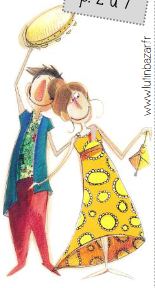 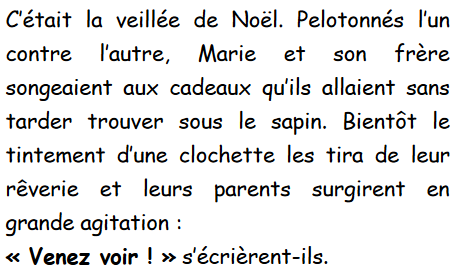 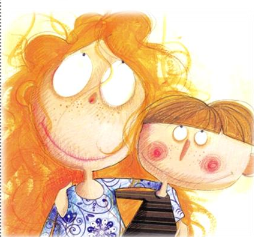 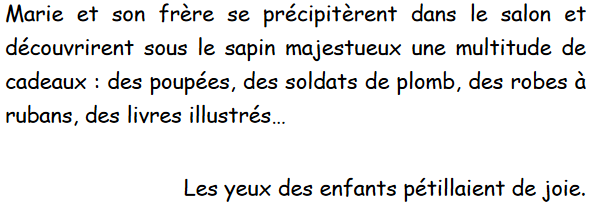 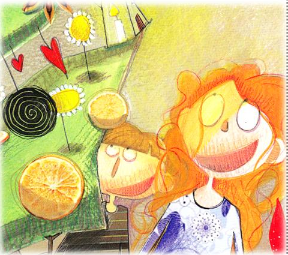 Les yeux des enfants pétillaient de joie!
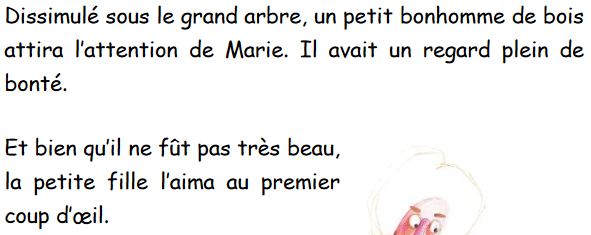 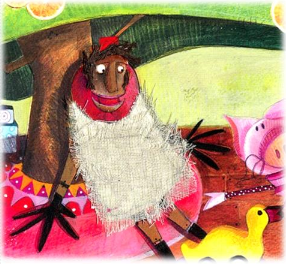 Et bien qu’il ne fût pas très beau, la petite fille l’aima du premier coup d’œil.
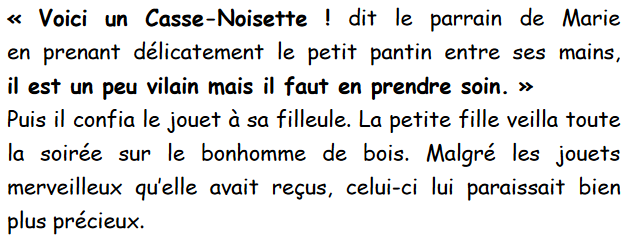 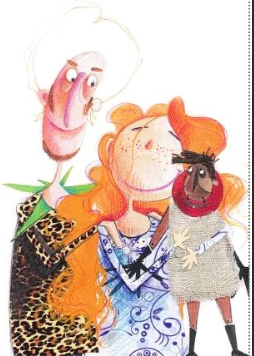 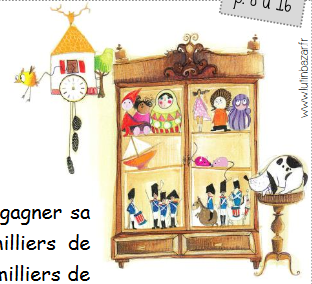 On approchait de minuit...
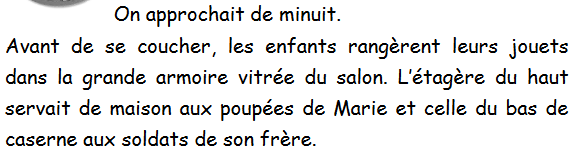 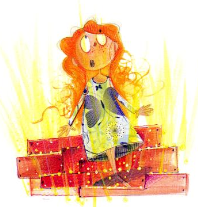 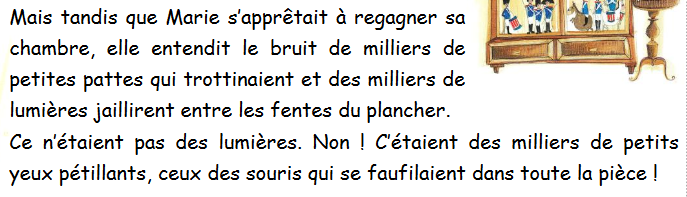 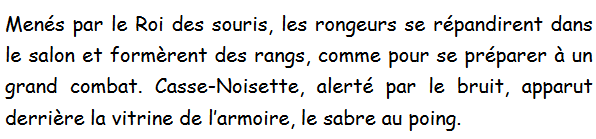 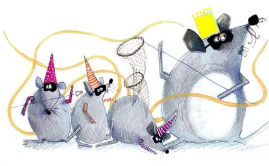 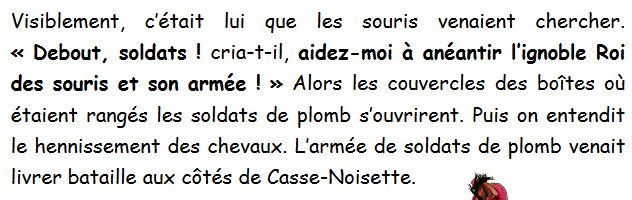 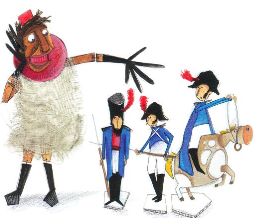 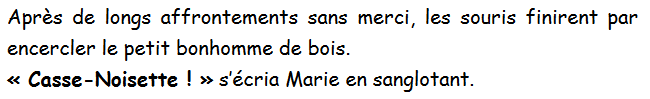 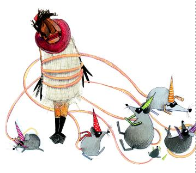 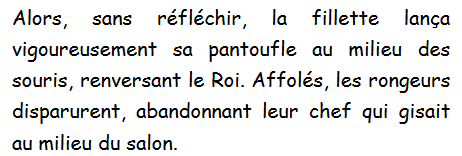 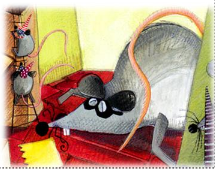 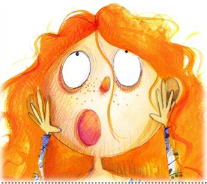 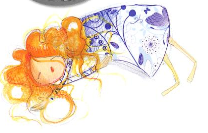 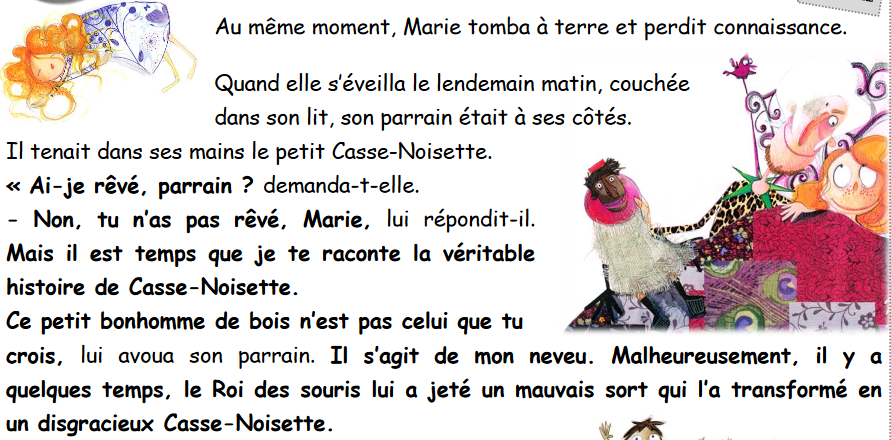 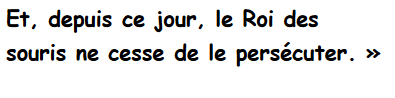 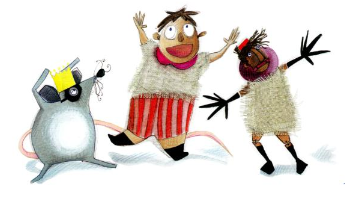 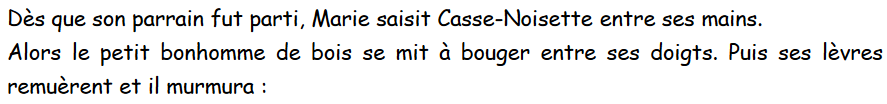 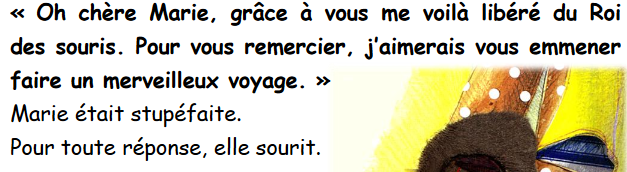 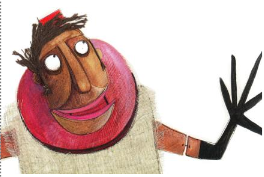 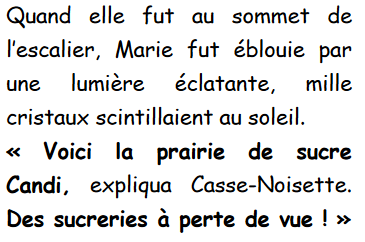 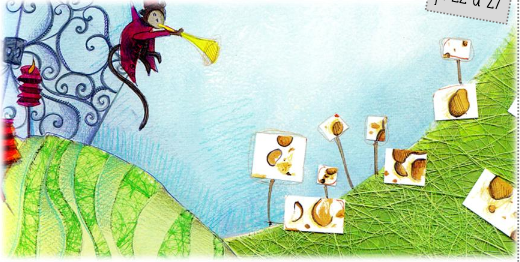 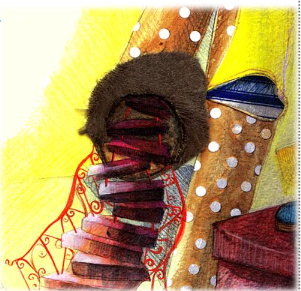 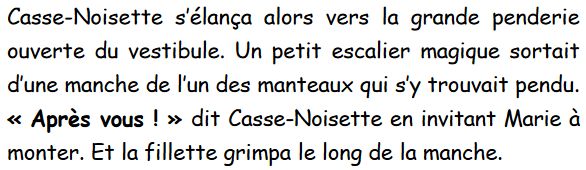 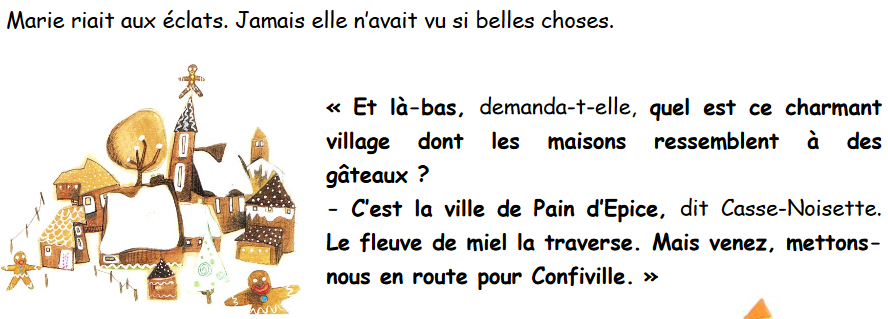 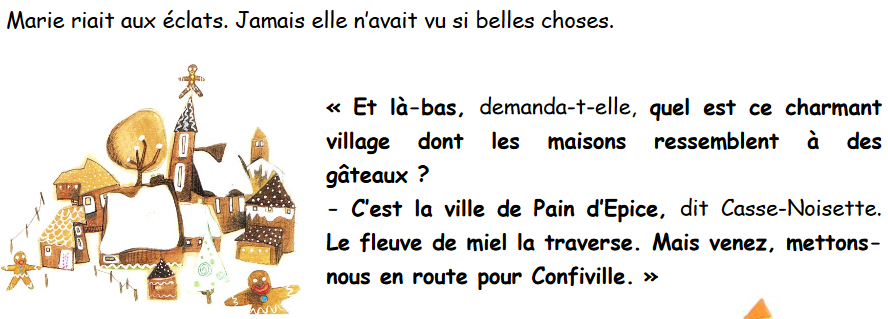 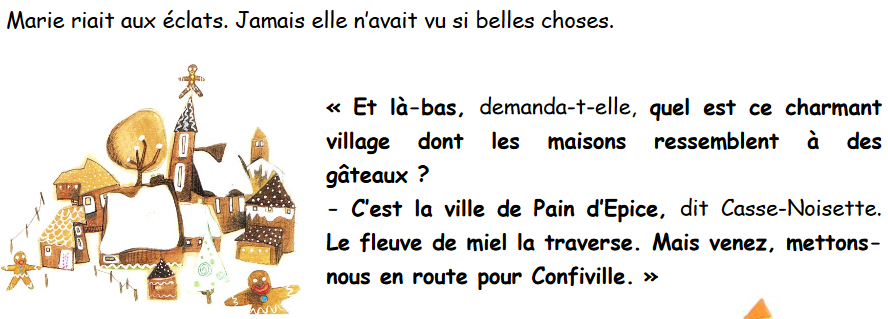 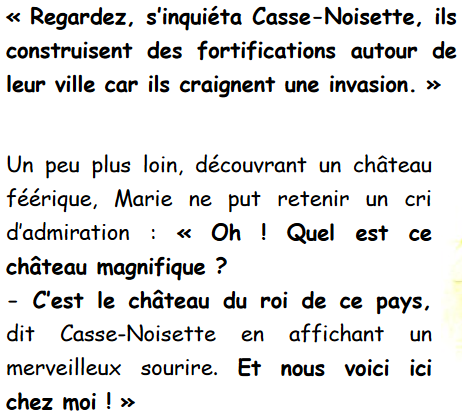 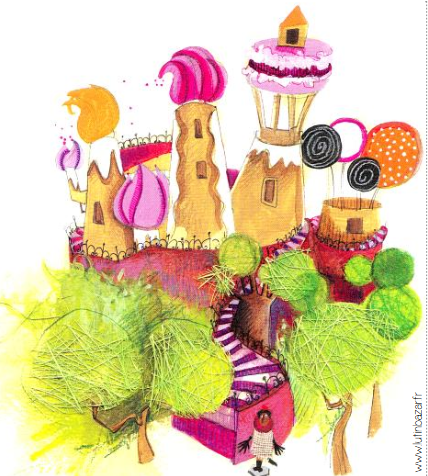 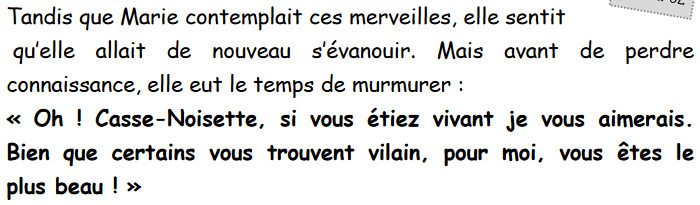 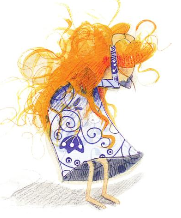 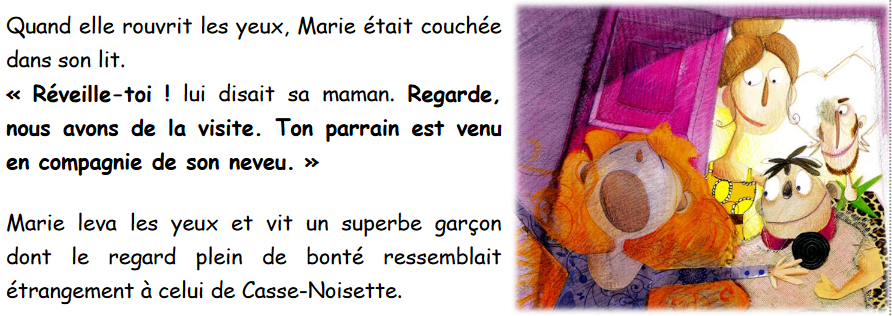 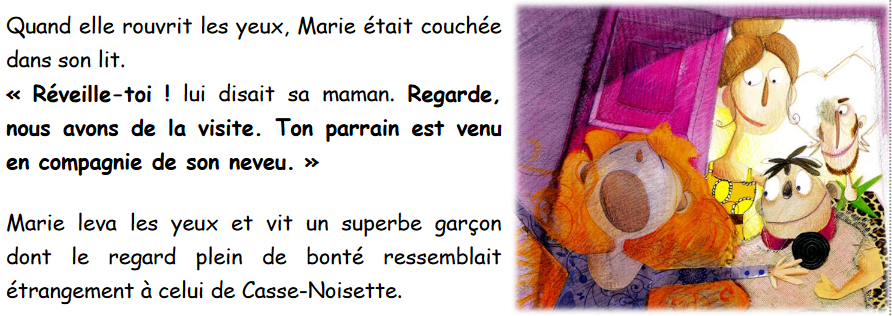 Marie leva les yeux et vit un superbe garçon dont le regard plein de bonté ressemblait étrangement à celui de Casse-Noisette.
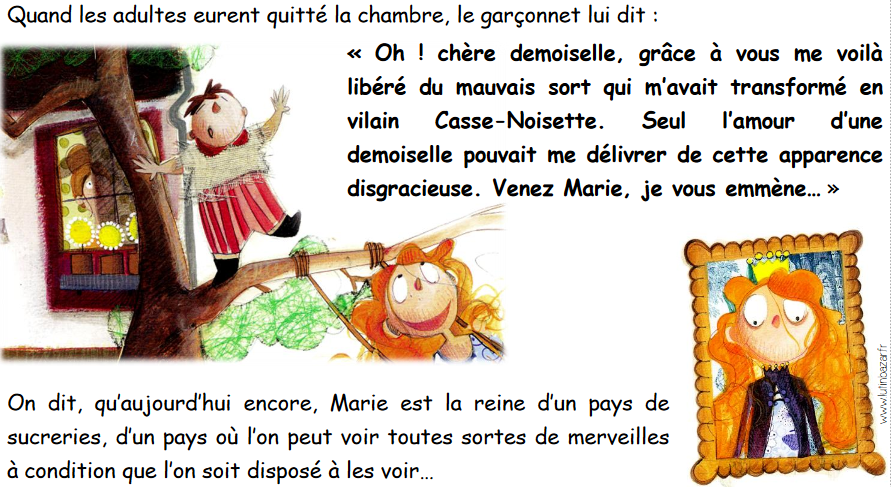